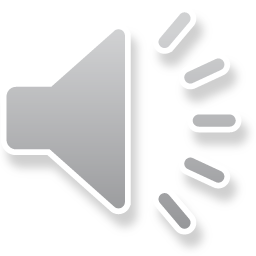 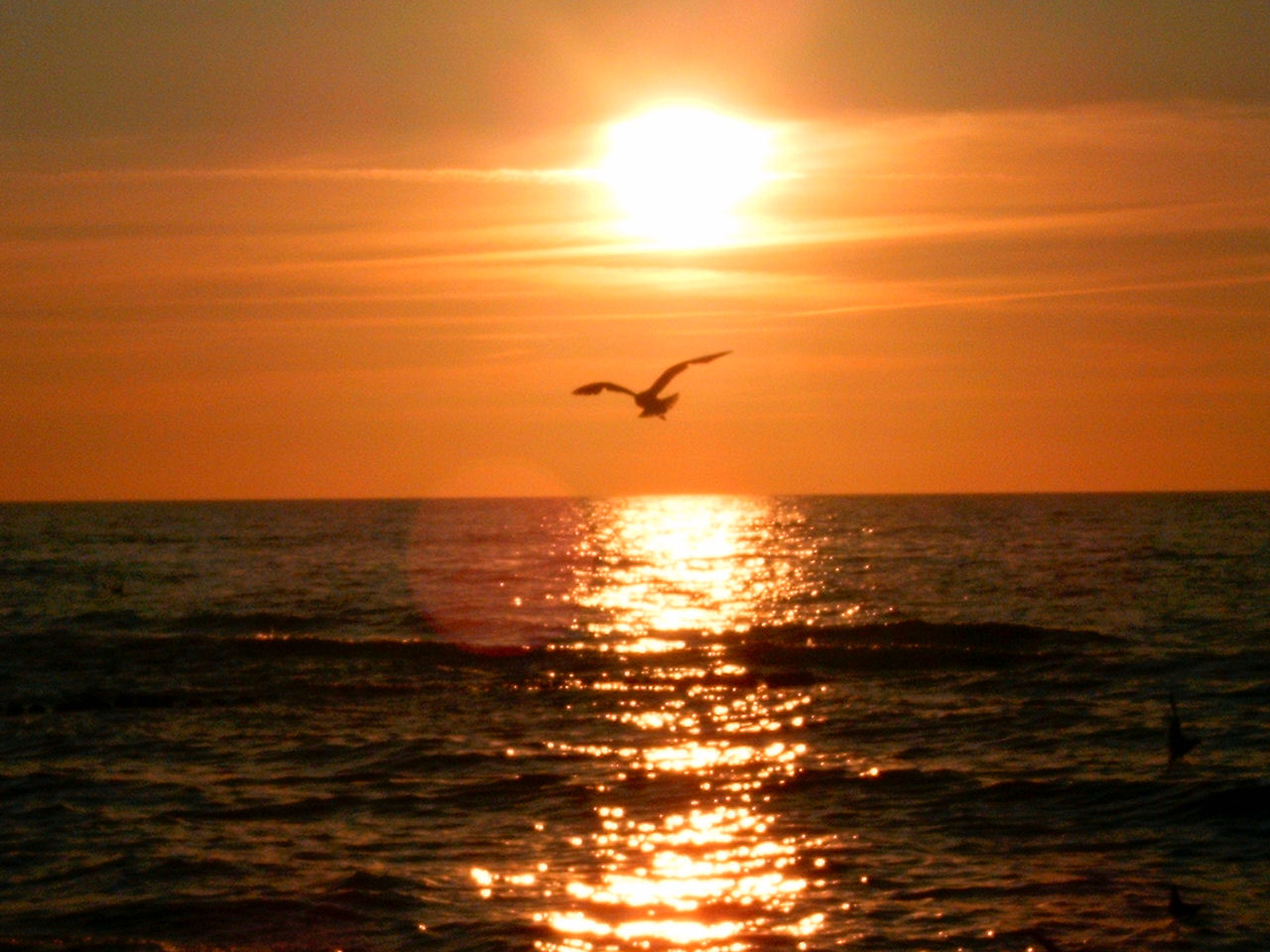 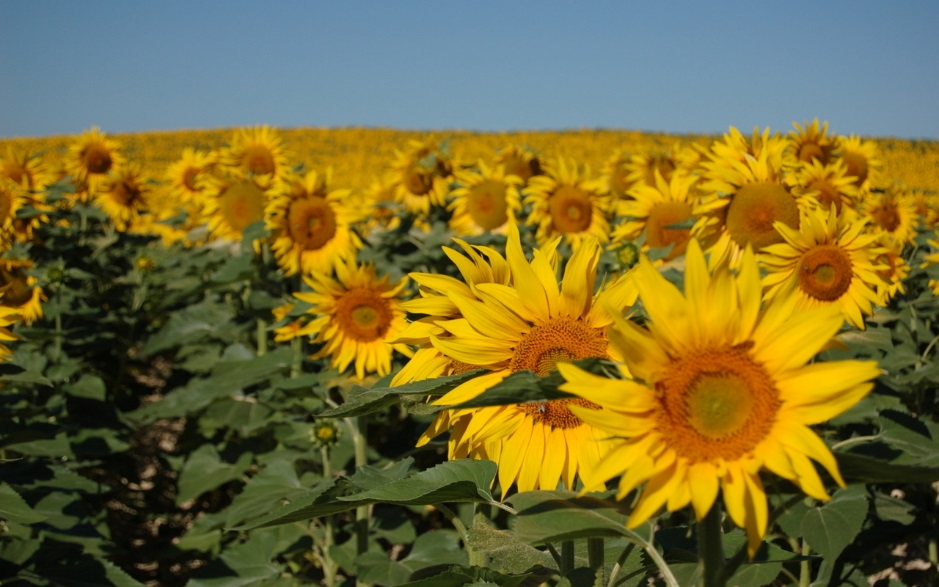 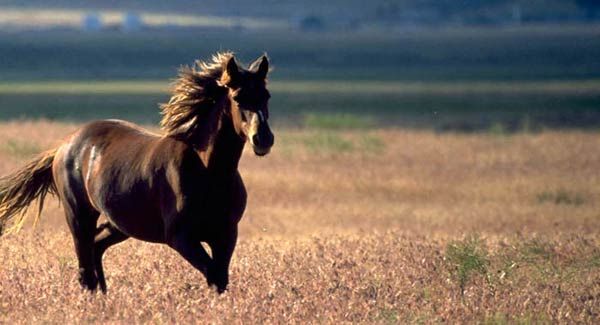 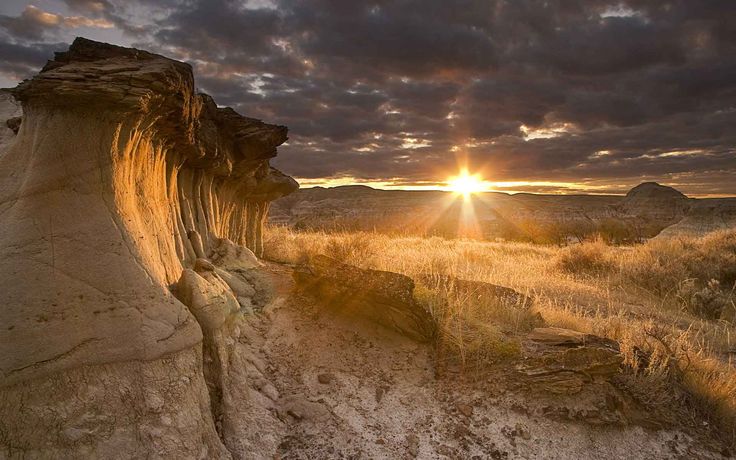 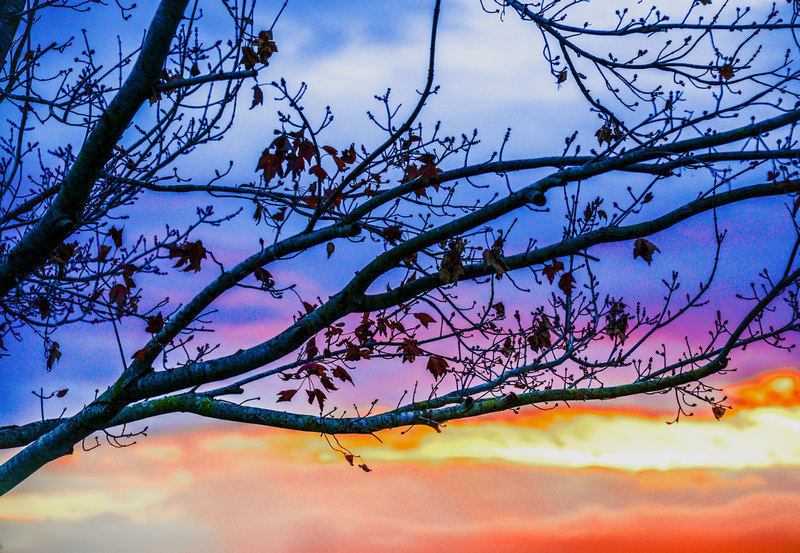 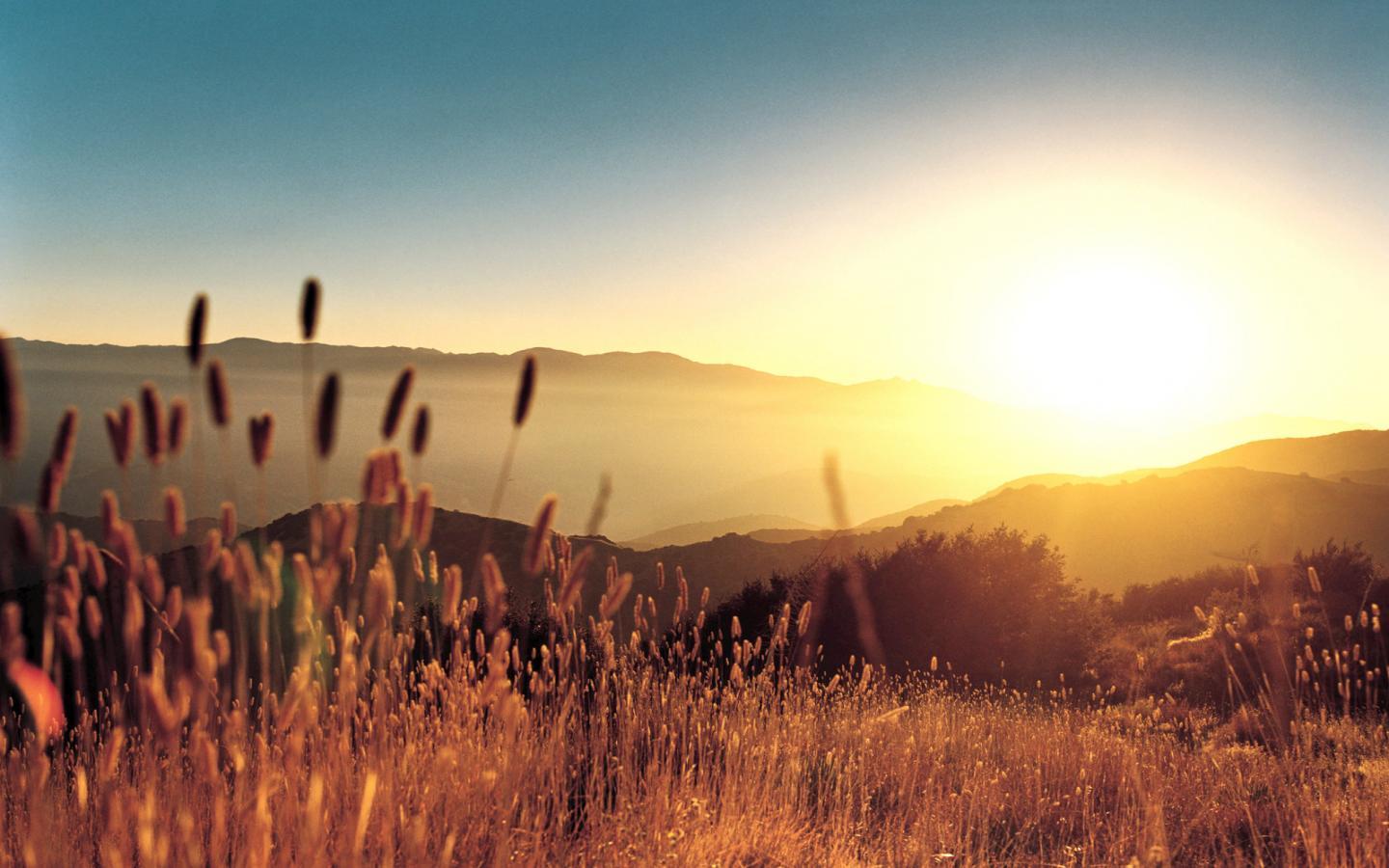 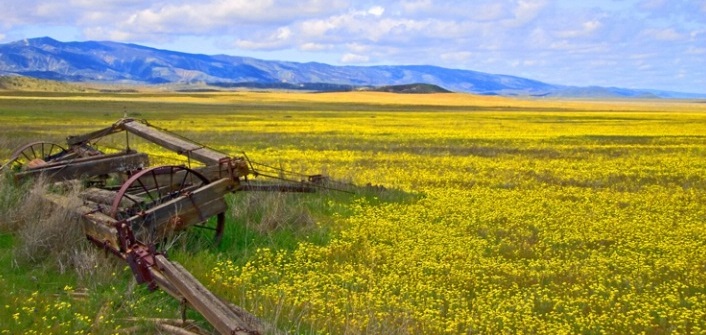 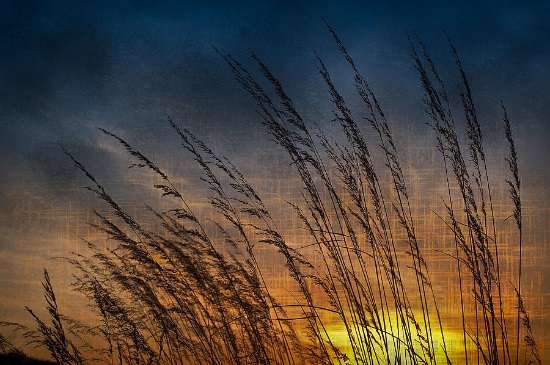 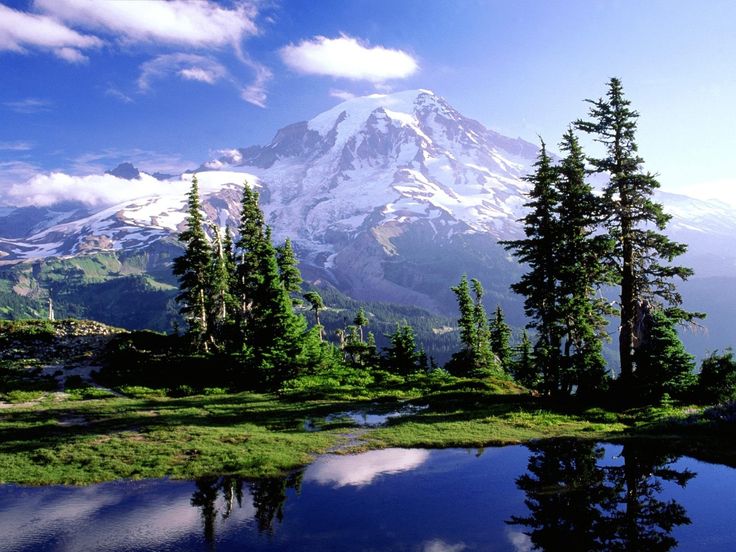 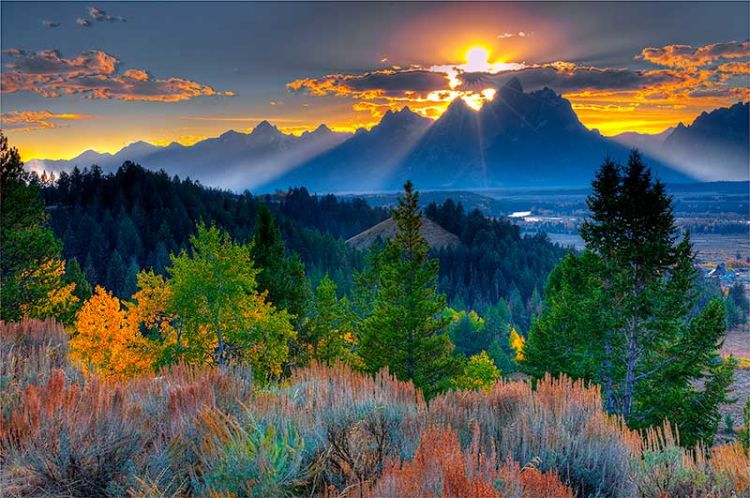 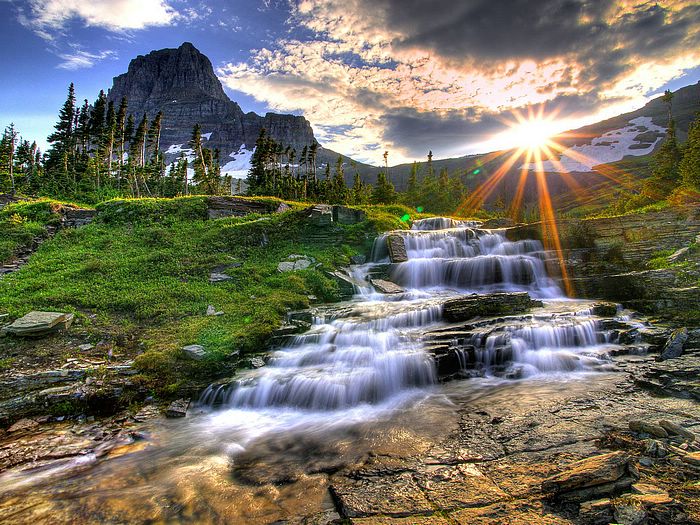 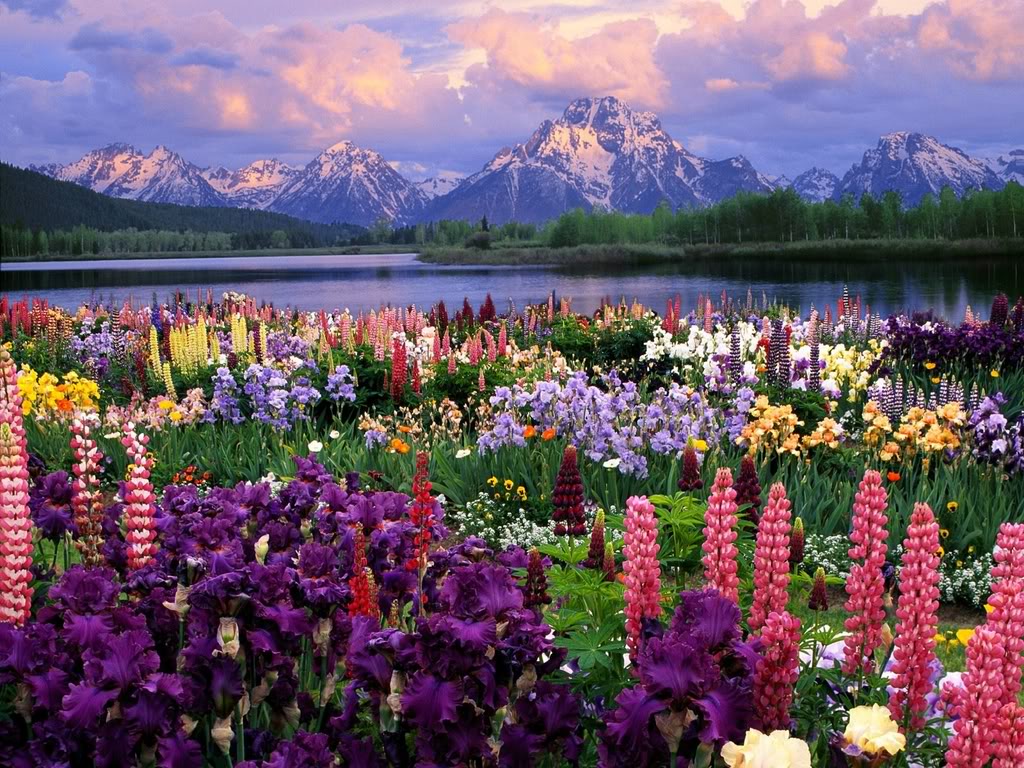 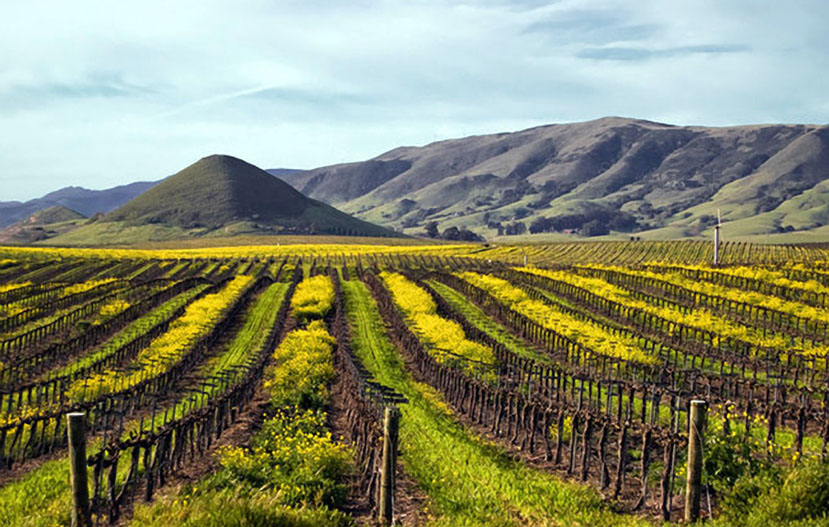 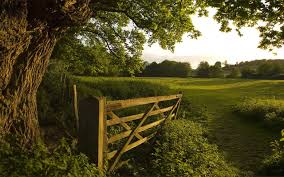 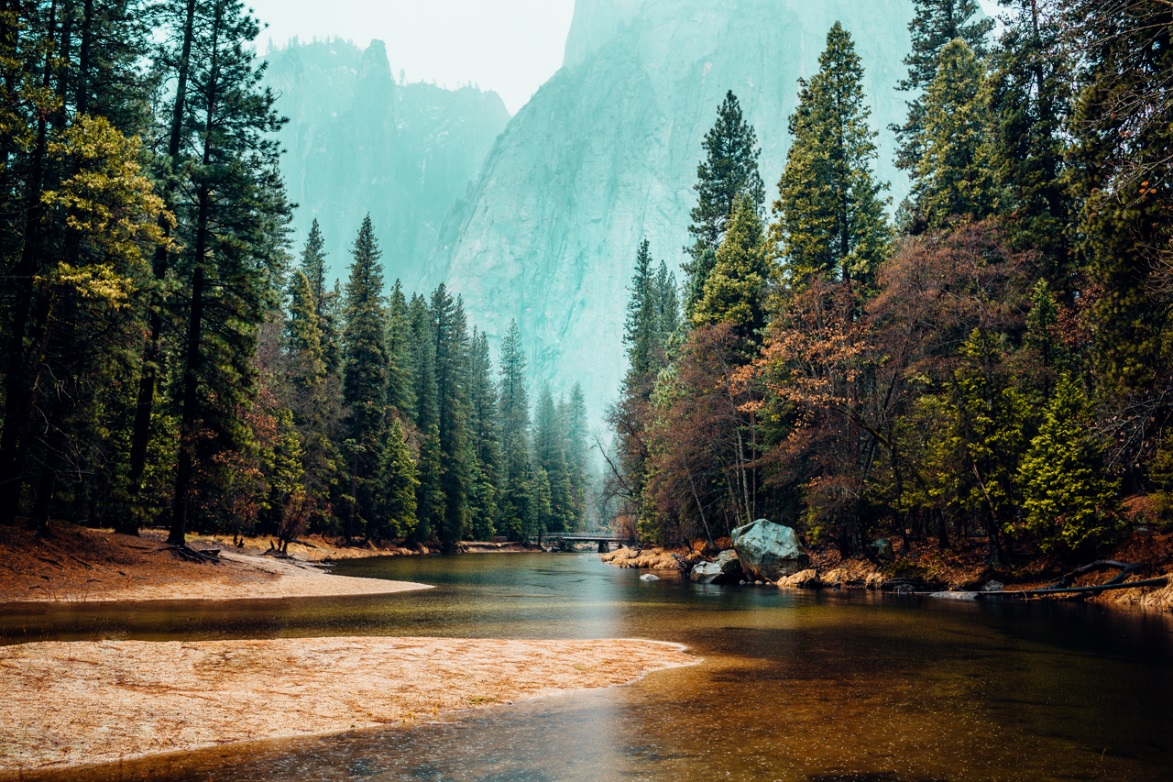 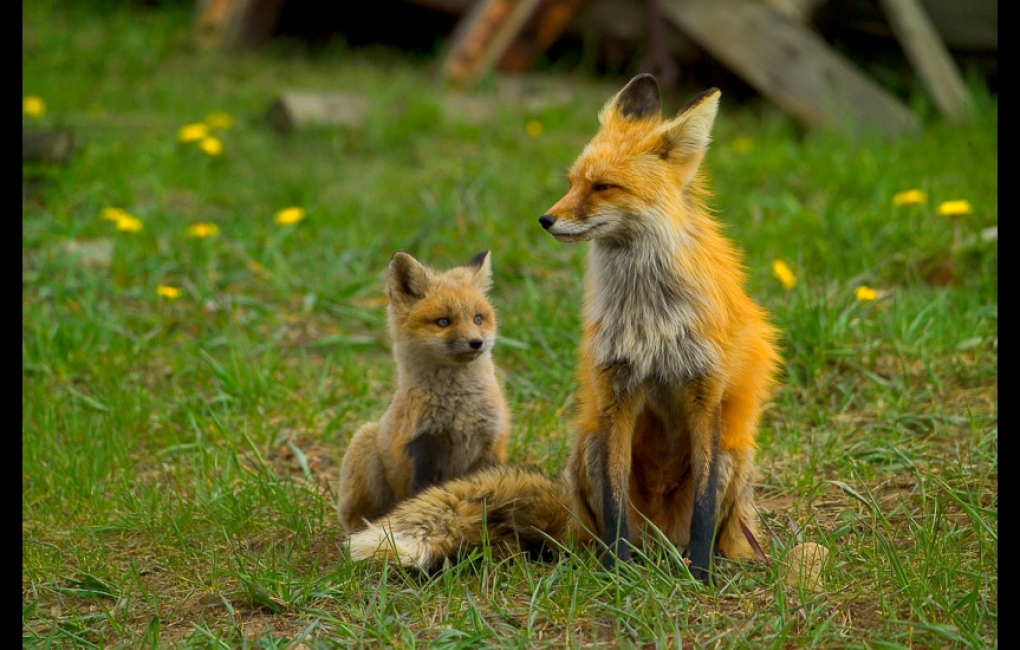 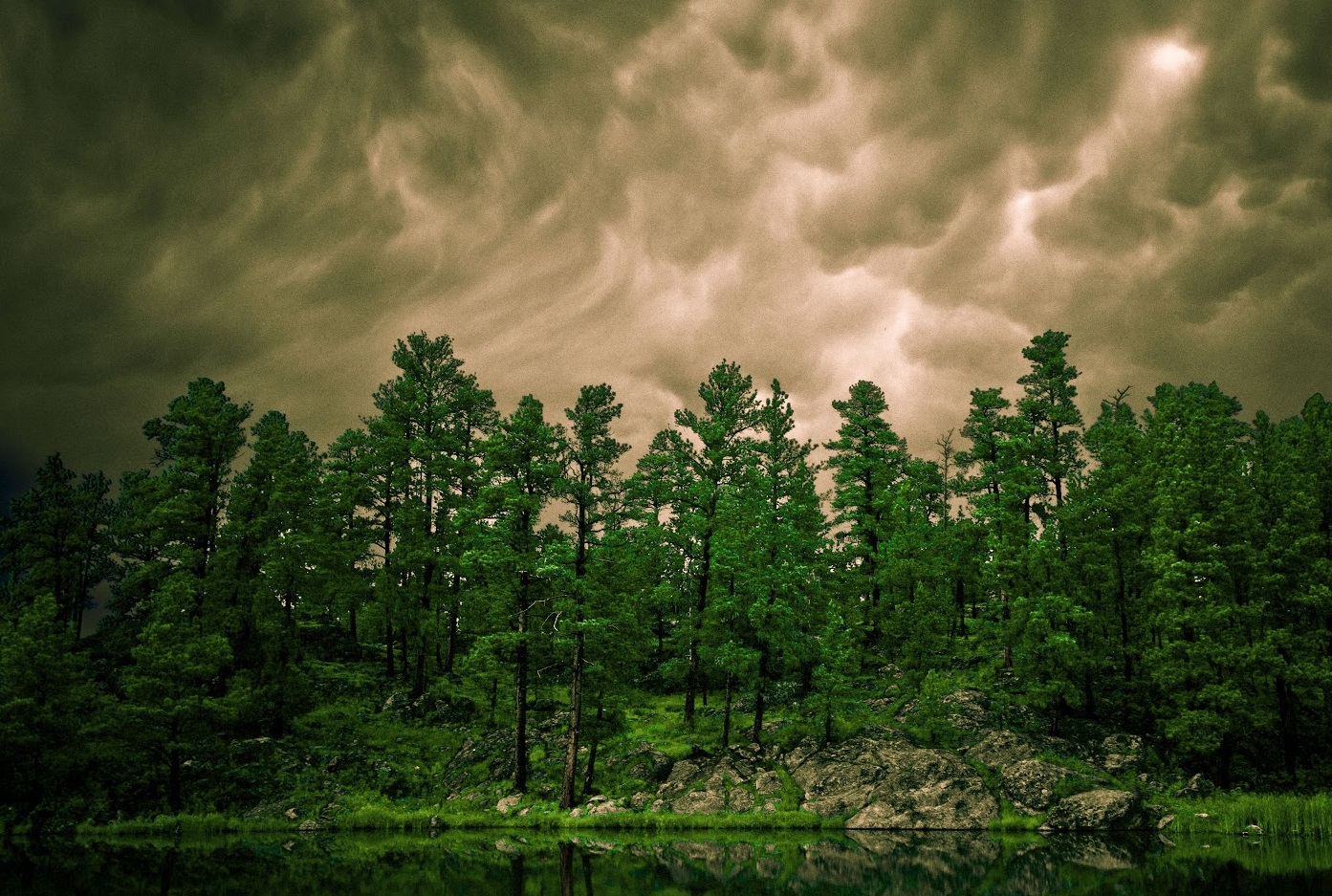 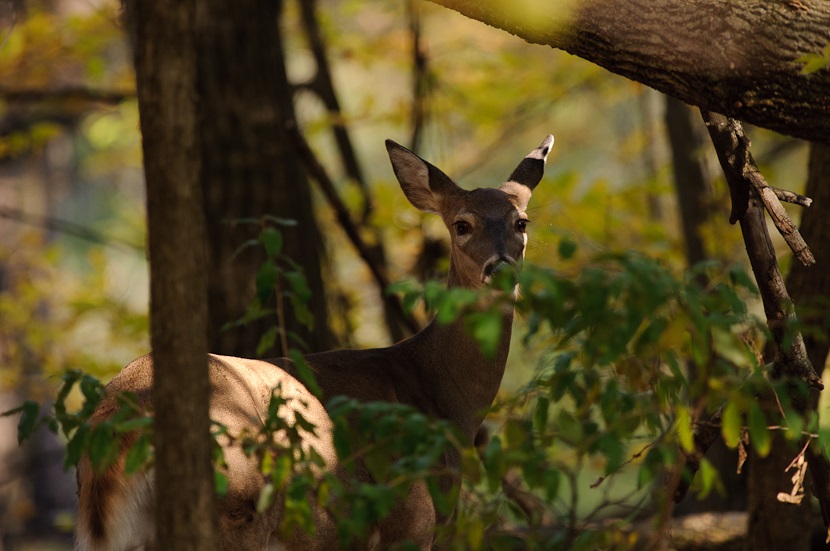 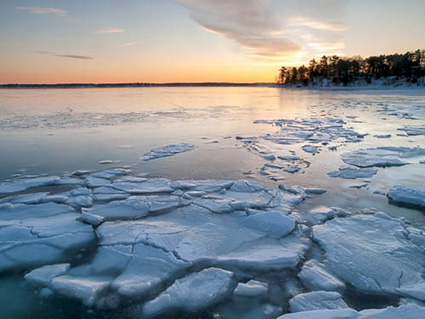 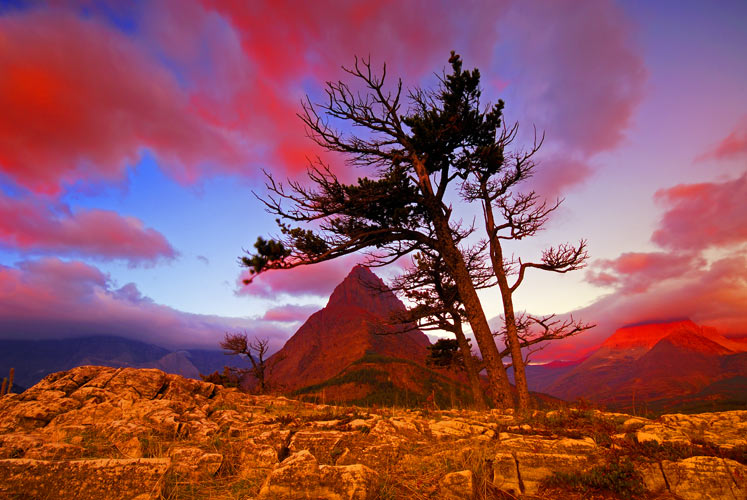 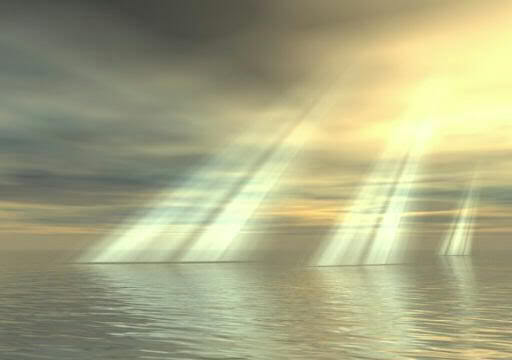 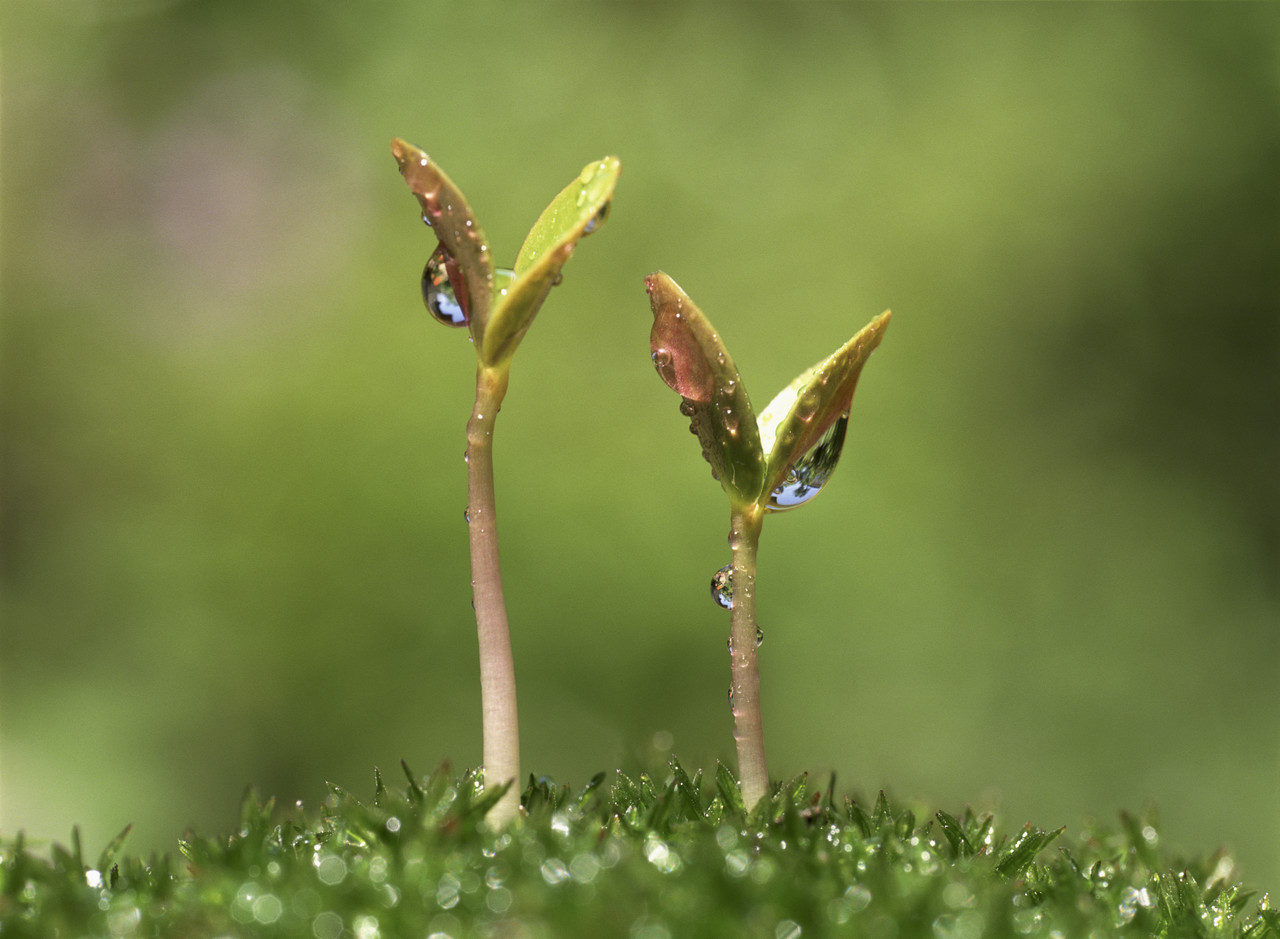 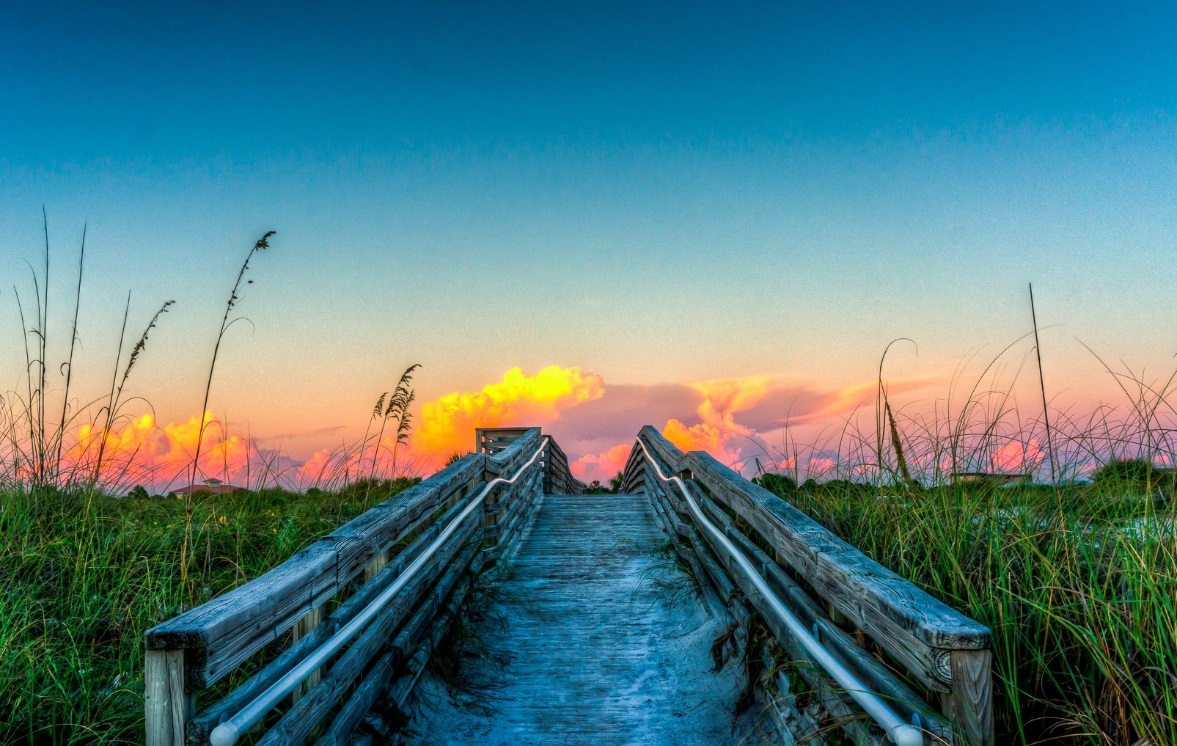 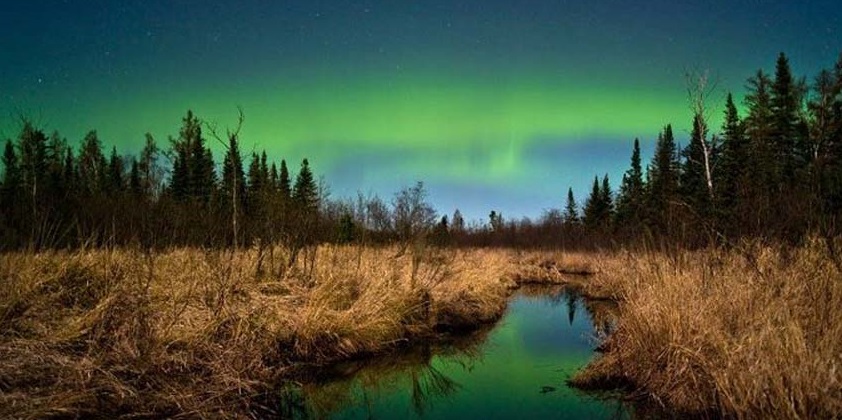 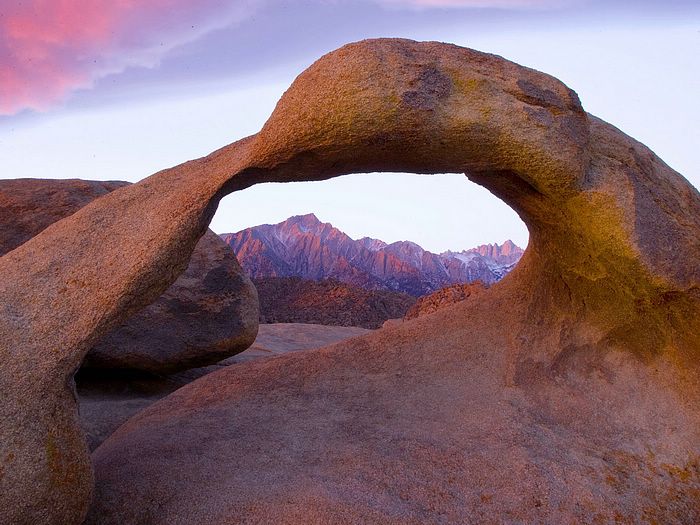 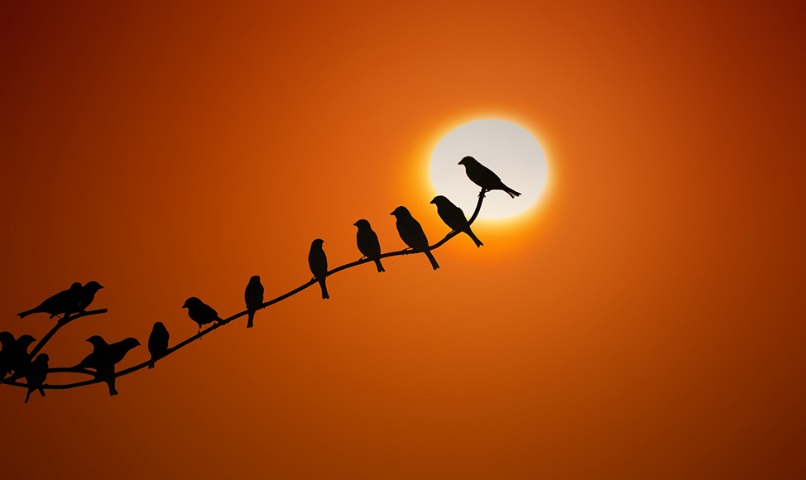 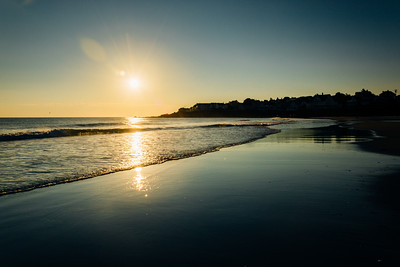 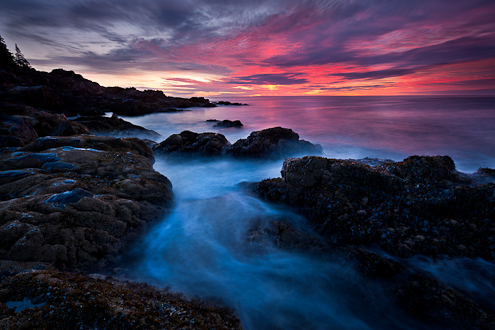 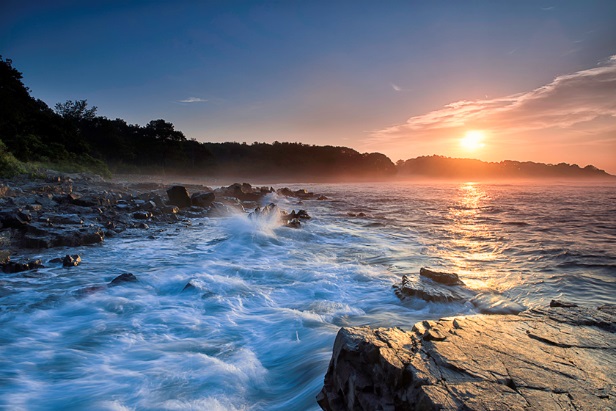 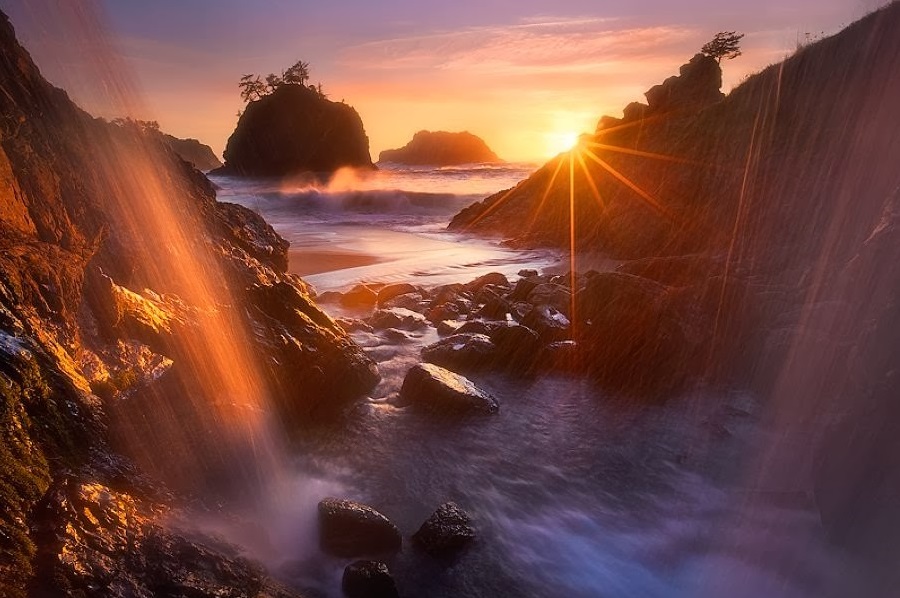 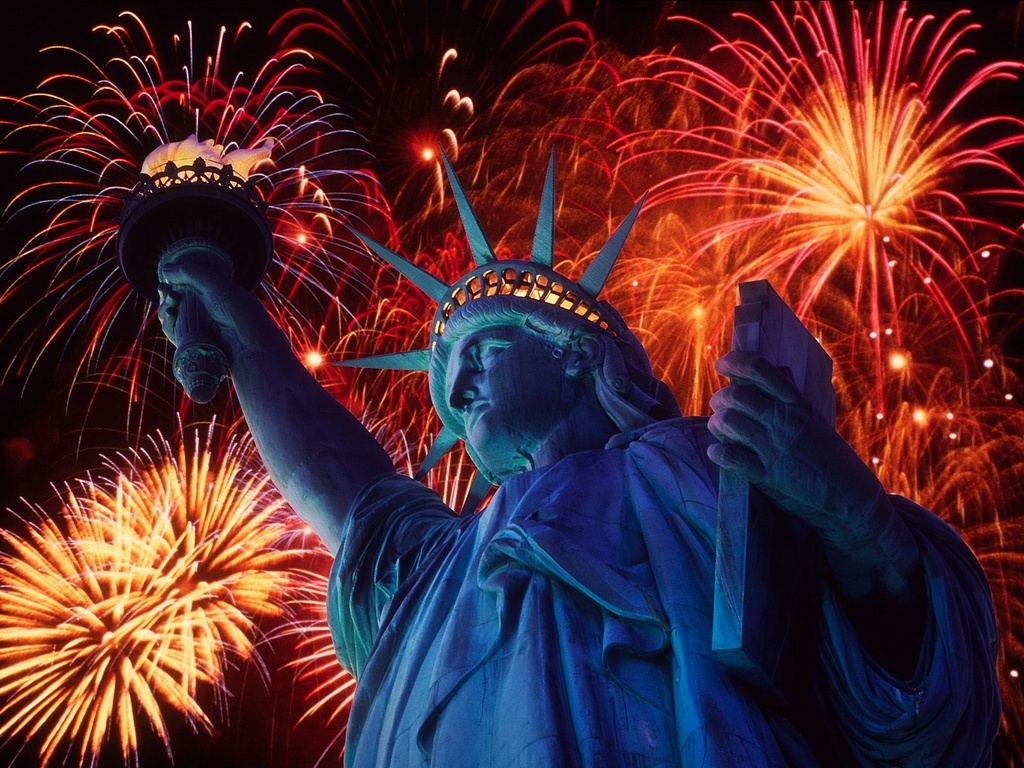 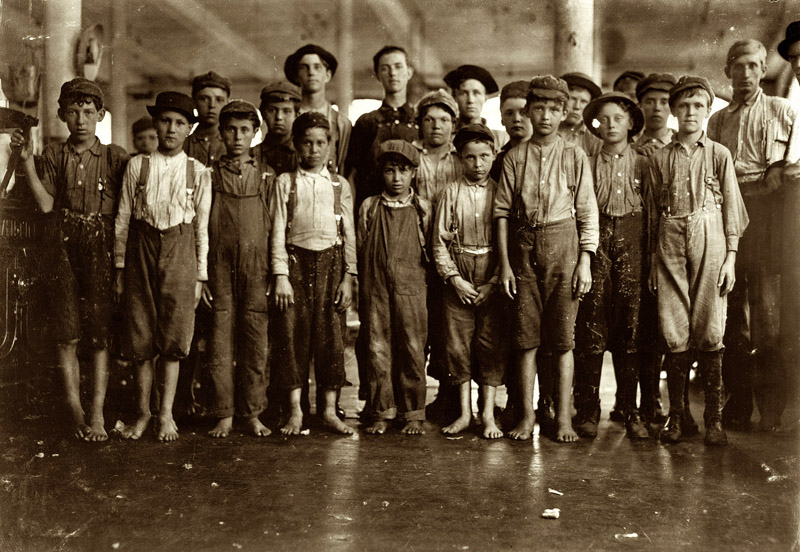 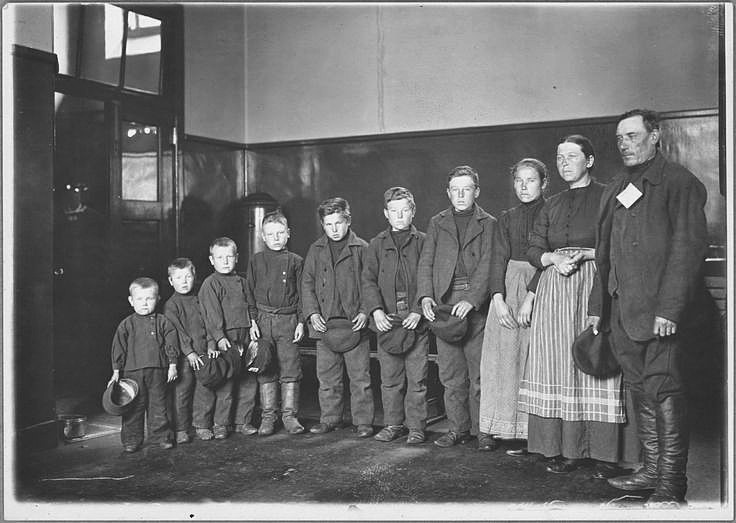 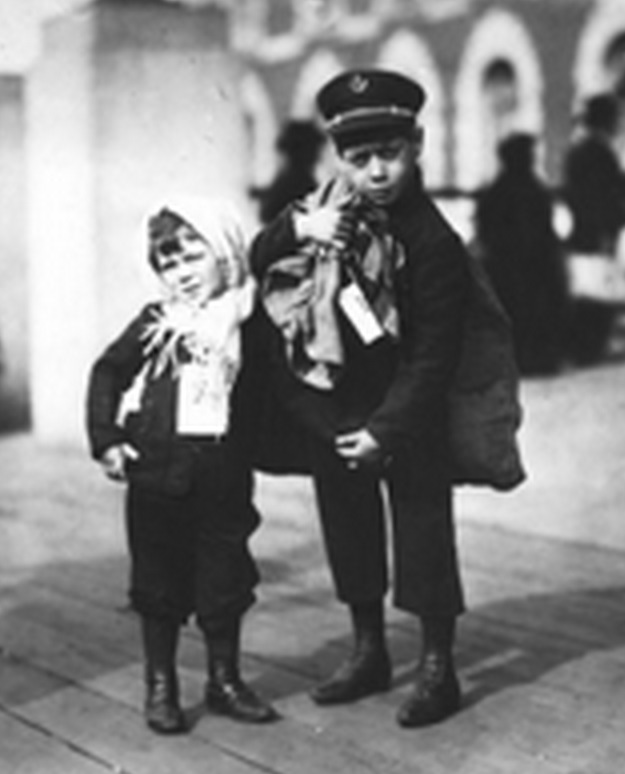 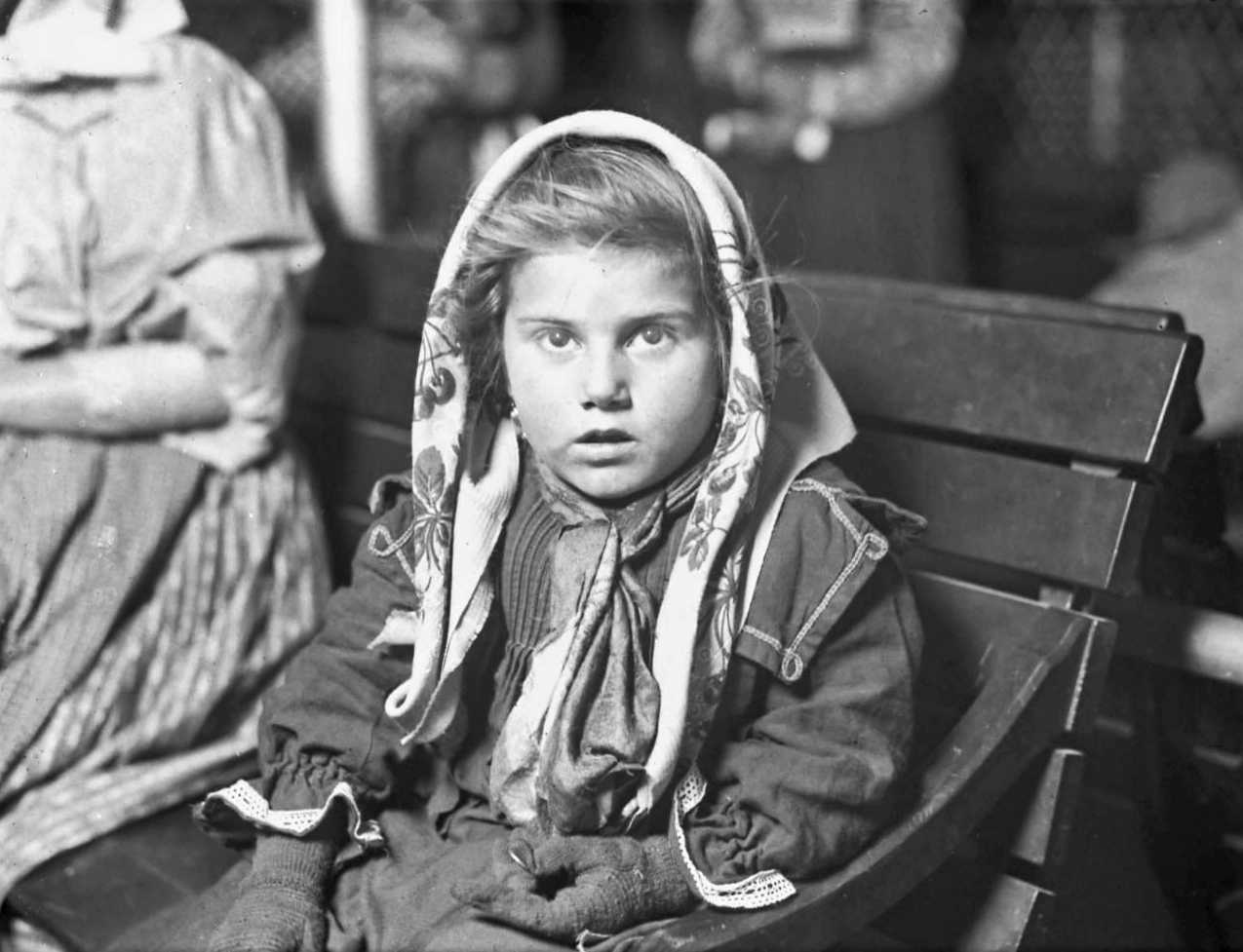 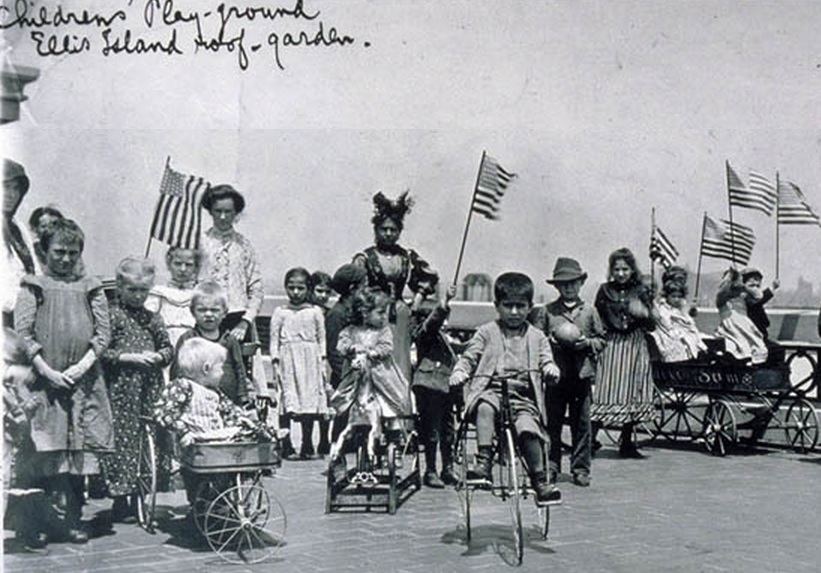 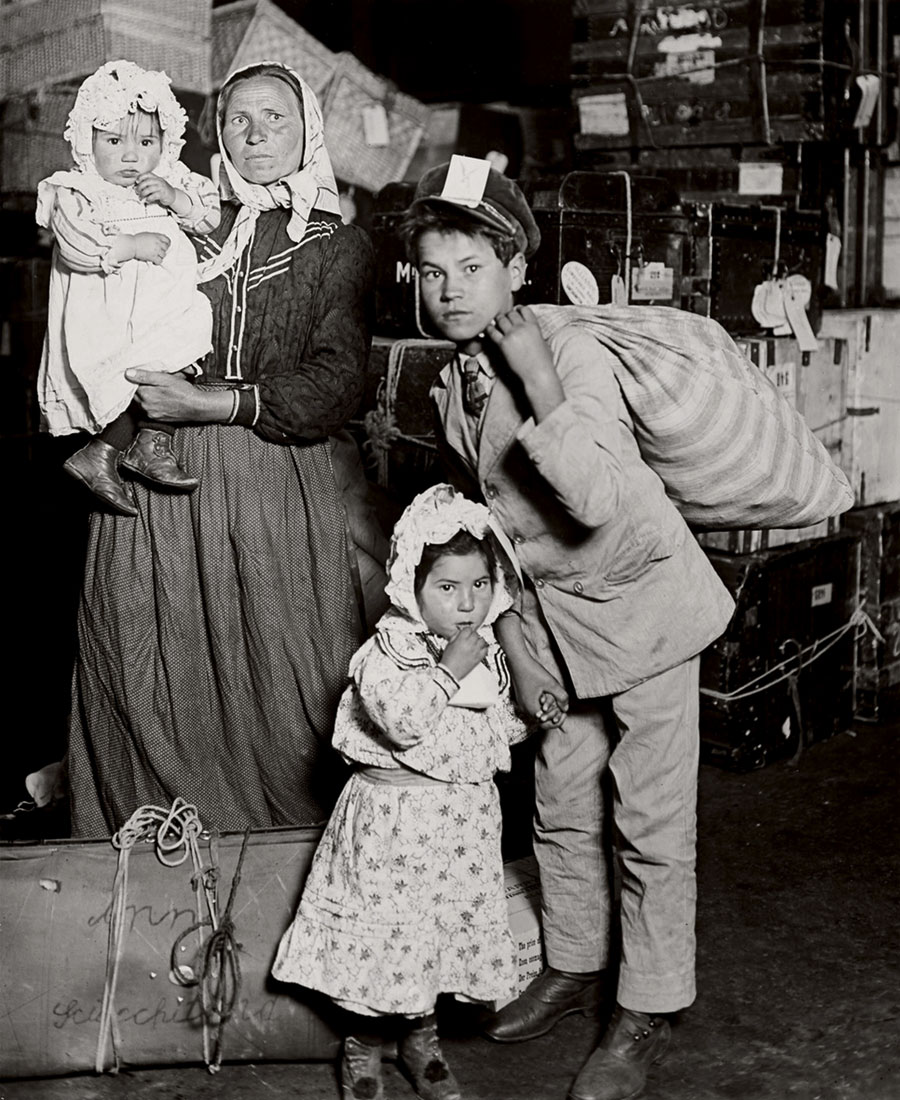 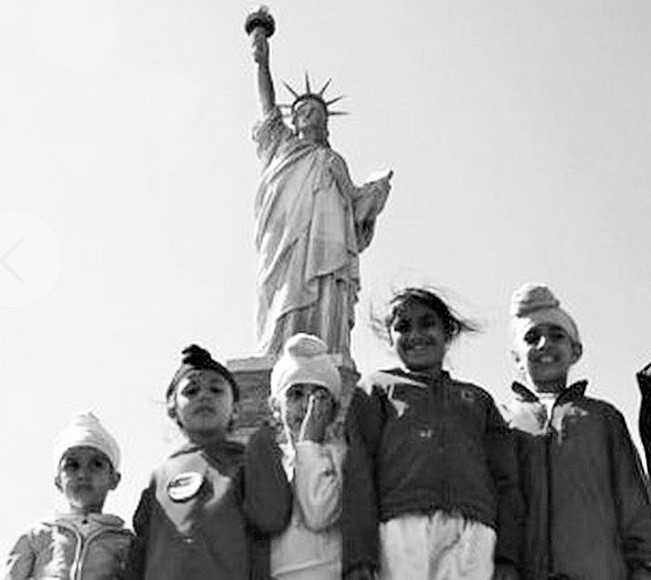 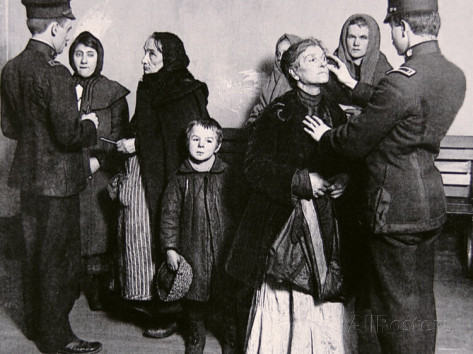 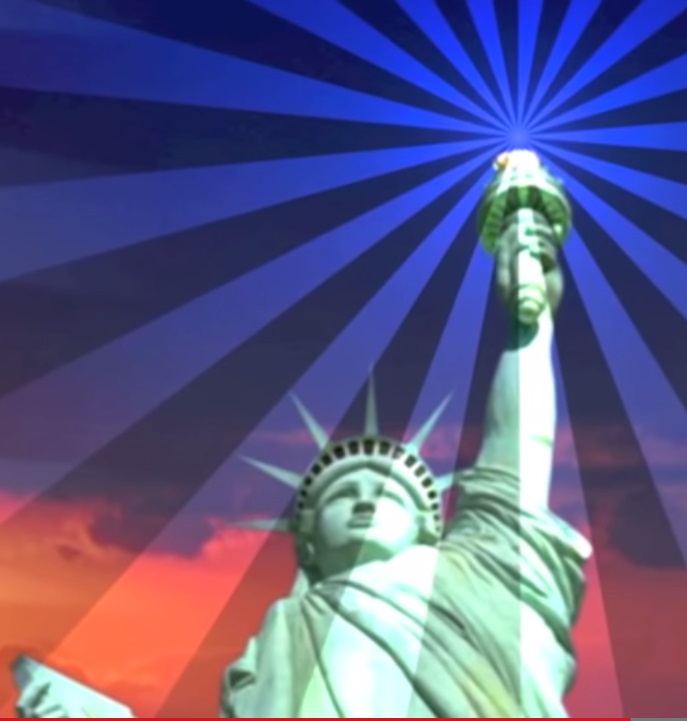 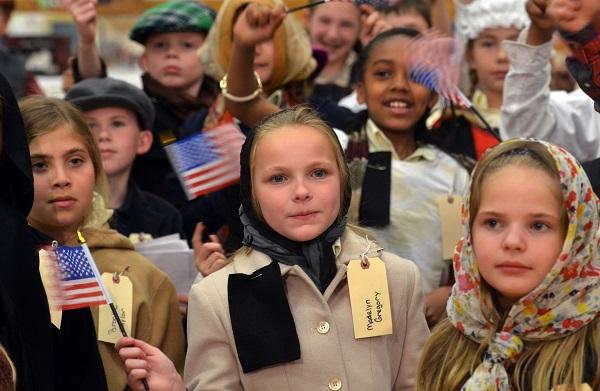 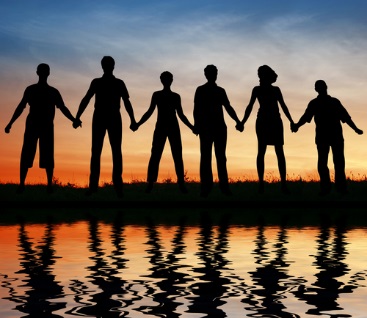 Please sing together, “God Bless America”
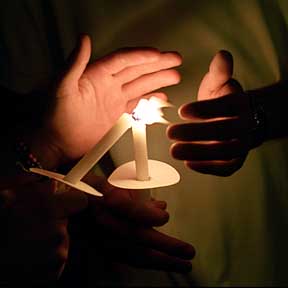 God bless America
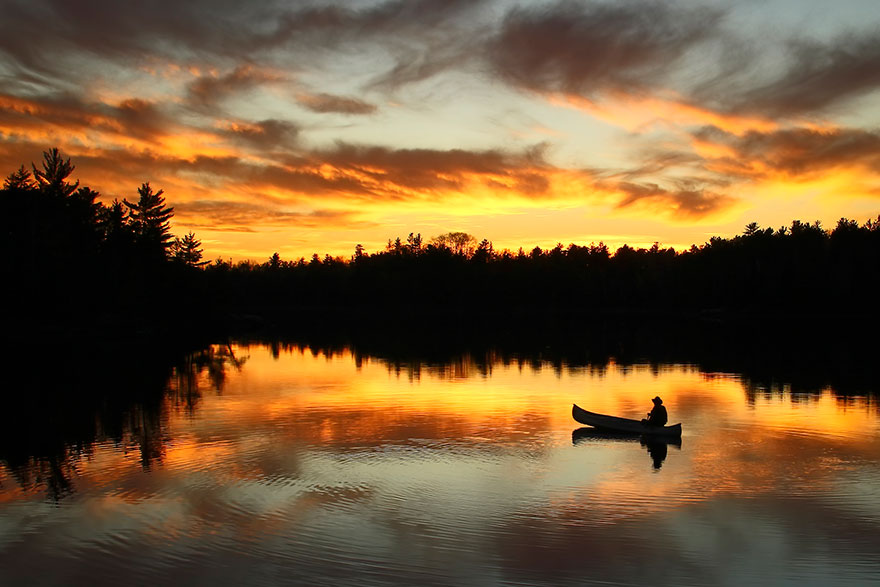 Land that I love
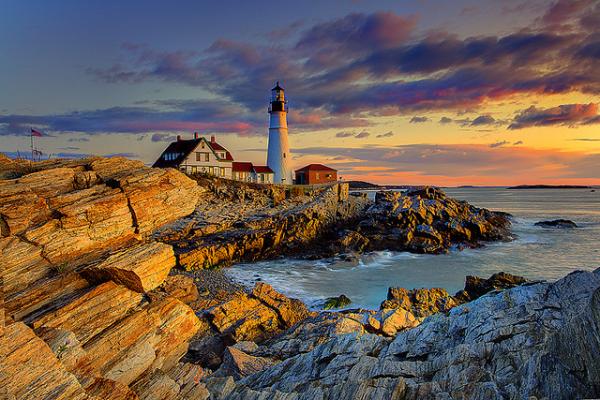 Stand beside her, and guide her
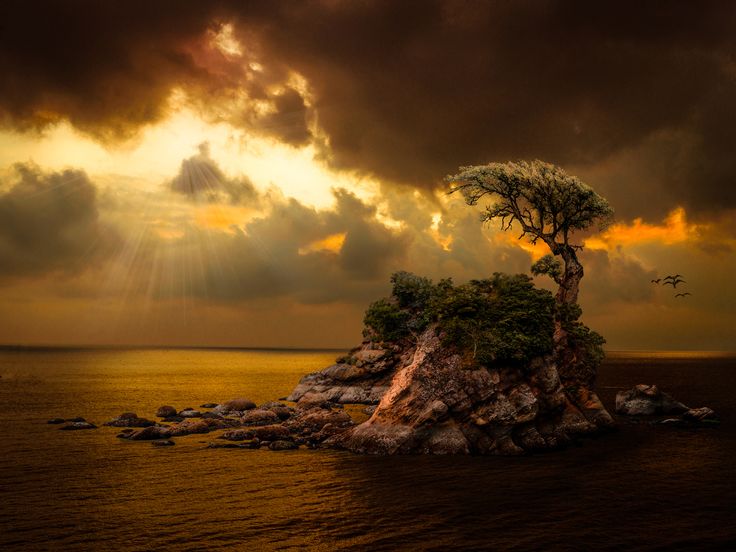 Through the night, with a light from above.
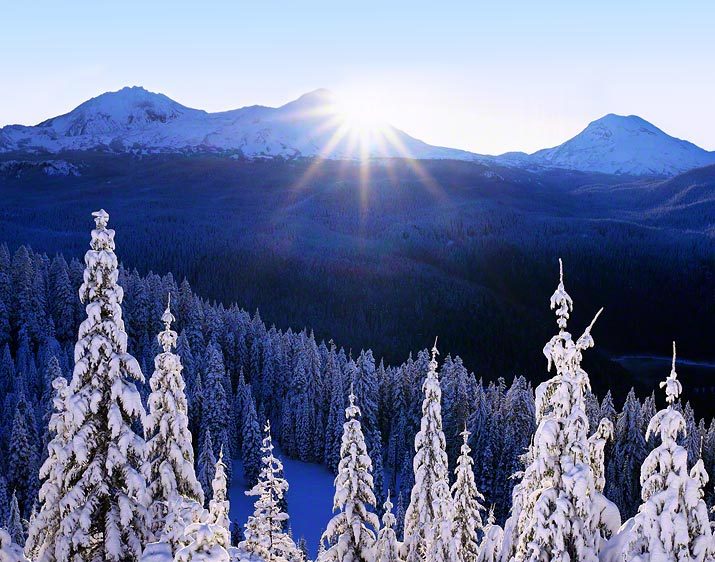 From the mountains
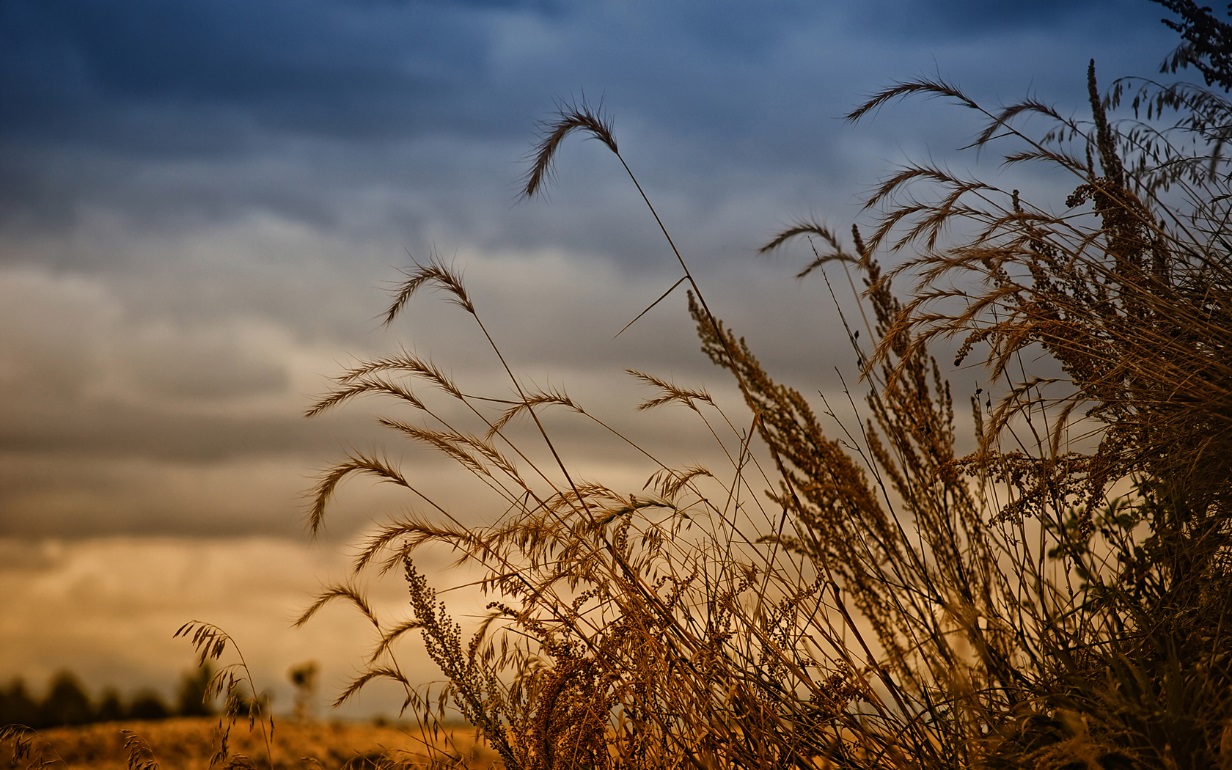 To the prairies
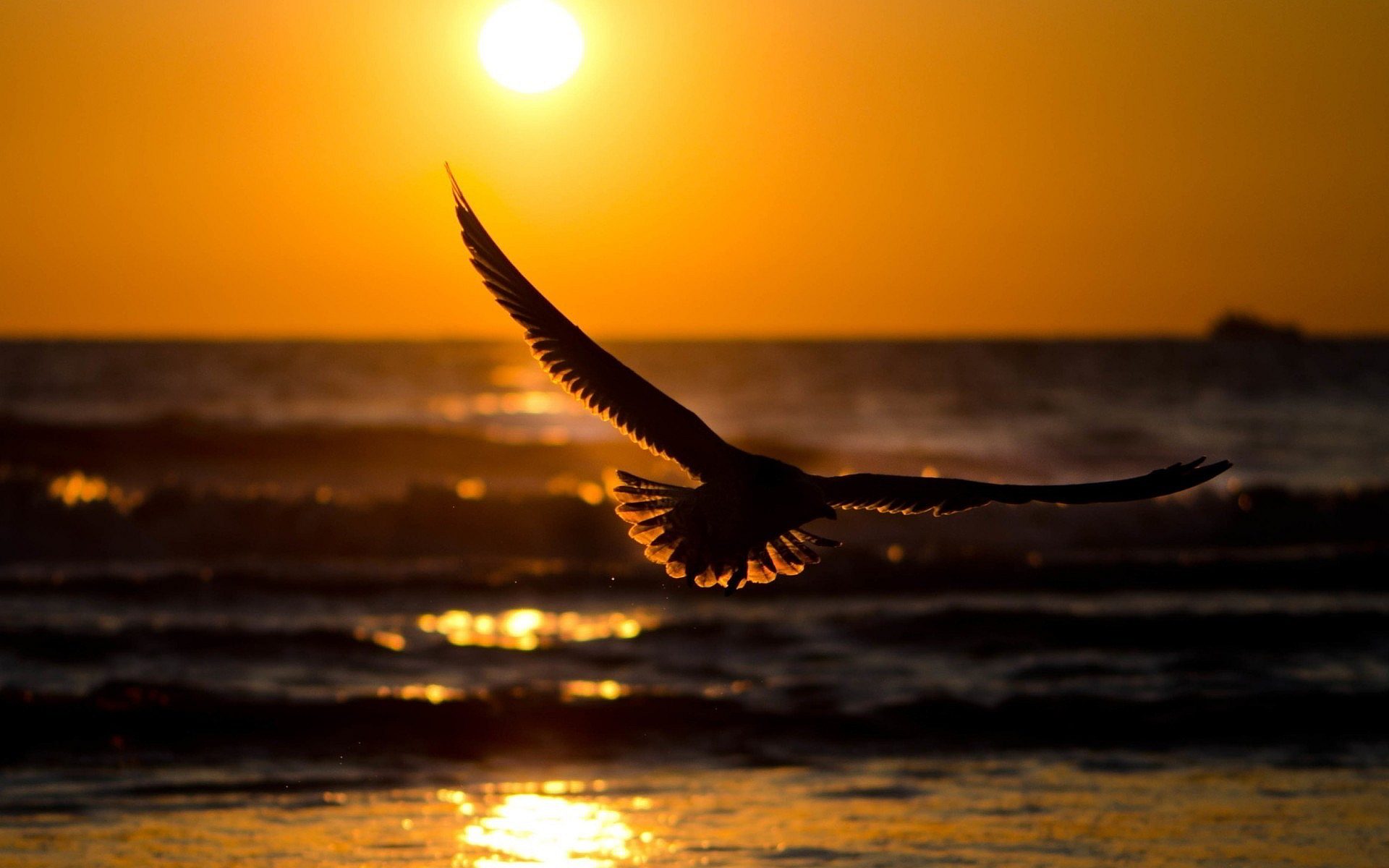 To the oceans, white with foam
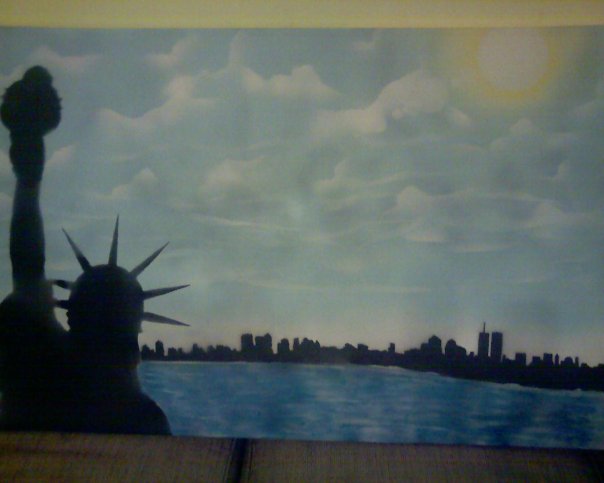 God bless America,
 my home,
sweet home
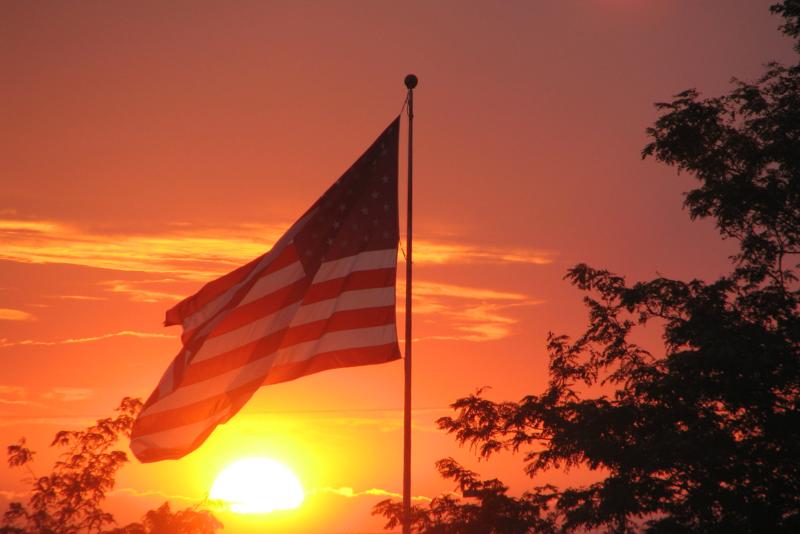 God bless America,
my home,
sweet home.
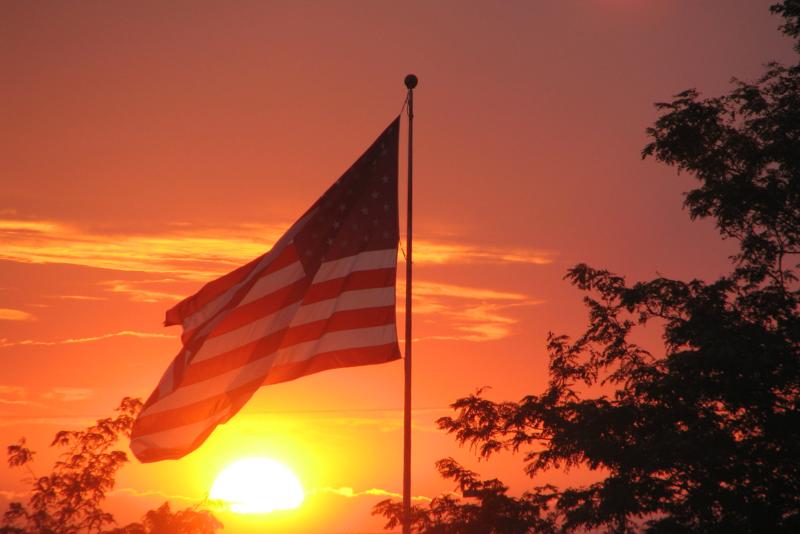 God bless America,
my home,
sweet home.